Measurement
What is Measurement?
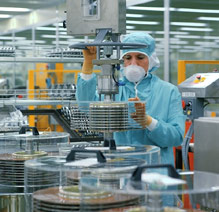 Measurement is an established standard  for comparing
Easier way to compare items to each other
Can pass information to other people which is easy to understand
Set up a system for commerce ($$$)
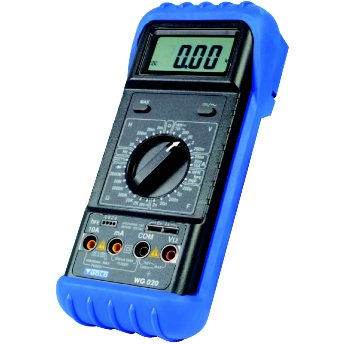 http://www.oicm.com/images/ph_hard_disk_lab.jpg
http://www.maplin.co.uk/images/full/4393i0.jpg
http://www.theblindfactory.com/content/images/measuring.jpg
How did measurement start?
People measured comparing items to their own arms or fingers, or other objects
Couldn‘t transfer information to another person
Appendages would be different sizes!
People wanted to trade goods with each other
Needed a common basis for establishing price
http://members.westnet.com.au/molinasantos/strands/measurement/hand.gif
History of Measurement
Greek Parthenon
Different Society’s had their own units of measurement
Greeks, Babylonians, Romans, etc. all had their own, separate systems

King Edward of England established the “Yard” measurement in the 13th Century
Length of his arm
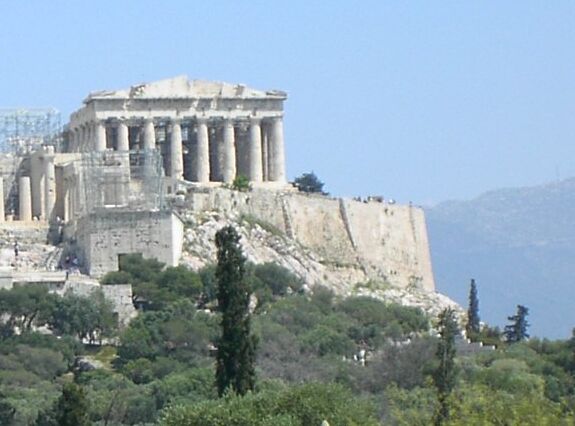 http://en.wikipedia.org/wiki/Image:Ac.parthenon5.jpg
King Edward I (Longshanks)
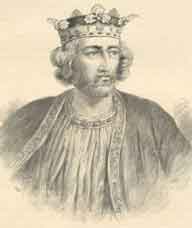 http://www.castles.me.uk/images/king-edward-i.jpg
How do we know a Foot is a Foot??
Every Country sets it’s own standard for measuring
The U.S. Department of Commerce
National Institute for Standards and Technology

Length of material established to be one foot
Made of materials that will not shrink or decay
http://www.apta.org/AM/Images/APTAIMAGES/ContentImages/ptandbody/foot/footandankle.gif
Length, Width, Height, Diameter
Every object has a length, width and height
Length
How far an object extends
Width
How wide an object measures
Height
How tall an object measures
Diameter
Cylindrical objects distance across the circle
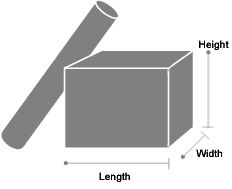 http://postcalc.usps.gov/images/package_lhw.gif
Different Standards in the World
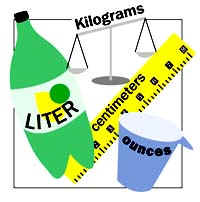 Metric System
Base Ten system
Meter, Gram, Liter, Second



Imperial System
Different divisions
Foot, Pound, Ounce, Second
http://www.sierraexpressmedia.com/wp-content/uploads/2011/04/Metric_System.jpg
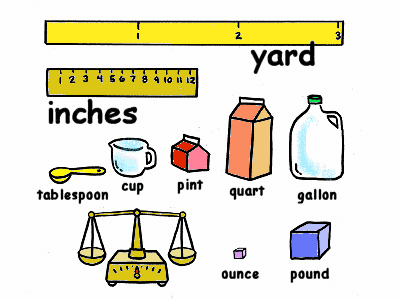 http://www.techyard.net/wp-content/uploads/images/UnitConversionTool_DD54/units_of_measure.gif
Metric System(What are their labels?)
Kilo 	x1000
Hecto x100
Deca	x10
Base	x1
Deci	x.1
Centi	x.01
Milli	x.001
Length		Mass		Volume
Kilometer	Kilogram	KiloLiter
Hectometer	Hectogram	HectoLiter
Decameter	Decagram	DecaLiter
Meter		Gram		Liter
Decimeter	Decigram	DeciLiter
Centimeter	Centigram	CentiLiter
Millimeter	Milligram	MilliLiter
Imperial System(What are their labels?)
Length		             Weight		           Volume
Gallon		x16
Quart		x4
Pint		x2
Cup		x1
Fluid Ounce	1/8
Mile	x5280
Yard	x3
Foot	x1
Inch	1/12
Ton	x2000
Pound	x1
Ounce	1/16
Time(Common between both Systems)
Year		x31536000  (365 Days)
Week		x604800 (7 Days)
Day		x86400 (24 Hours)
Hour		x3600 (60 Minutes)
Minute		x60
Second	x1
Milli-Second	x.001 – Correct for both standards?
Use Labels!
Inch = in or “
Foot = ft or ‘
Yard = yd
Mile = mi
Ounce = oz
Pound = lb
Ton = ton
Fluid Ounce = fl oz
Cup = c
Pint = pt
Quart = qt
Gallon = gal
Meter = m
Liter = L
Gram = g
Milli- = m
Centi- = c
Deci- = d
Deka- = da
Hecto- = h
Kilo- = k
Second = s or “
Minute = min. or ‘
Hour = hr
Inch in Fractions
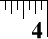 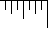 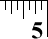 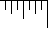 1/16”
1/8”
1/4”
1/2”
1”
cm & mm
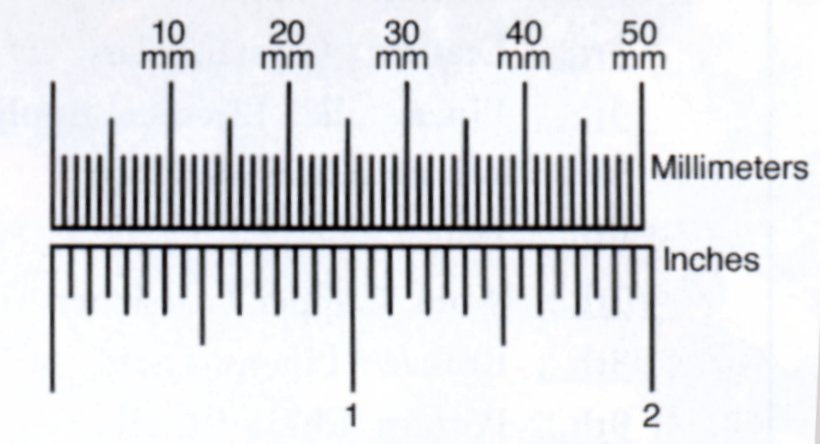 1mm
1cm